Introduction & Projection system in GIS, Source of DEM, DEM Resolution
By
Vijay Singh Meena, Deputy Director
Central Water Commission
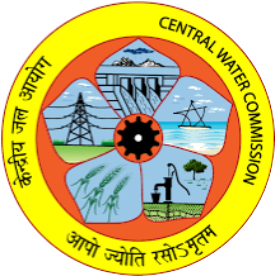 History of Dam Building in India
2
India has a long history of water management systems for efficient water storage and distribution, including traditional step wells, tanks, as well as construction of dams and canals.

The Chola dynasty is renowned for its contributions to dam construction. The Grand Anicut (Kallanai Dam) built on Kaveri River in Tamil Nadu in 150 AD is considered one of the oldest functional dams in the world.

Grand Anicut is a massive structure constructed with uneven stones to a length of 329 m and a width of 20 m across the mainstream of the river.
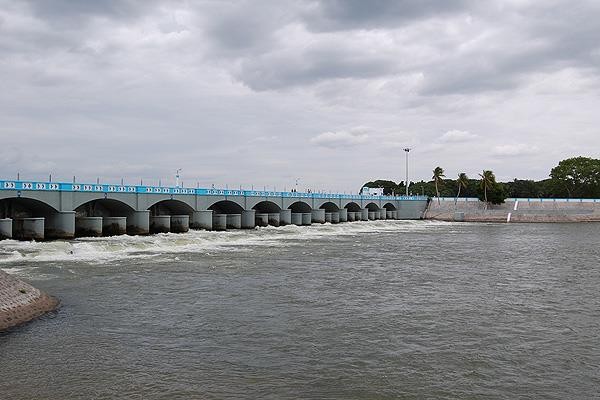 Grand Anicut (Kallanai Dam), 150 AD
Building Dams – Current Status
World wide top 10 large dam owning countries
Post-Independence in 1947, India embarked on a massive dam-building program to support agriculture, hydroelectric power generation, flood control, and water supply for growing urban populations.
India stands 3rd in terms of Large Dams worldwide having 6138 operational large dams and 143 under-construction large dams
Source: ICOLD & NRLD-2023
Operational Large Dams in India
In India, dams are owned, constructed and maintained by the State Governments, CPSUs and few Private Agencies.
Source: NRLD- 2023
Age of Large Dams in India
2666 dams
26 To 50 YEARS
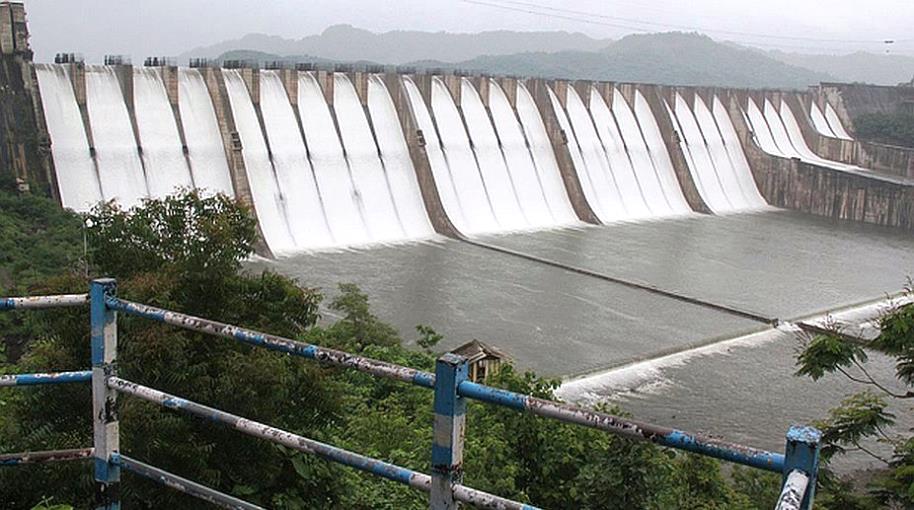 51 To 100 YEARS
Upto 25 YEARS
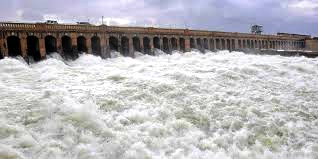 976 dams
1898 dams
> 100 YEARS
212 dams
Source: NRLD, 2023
6
Hydrological Safety of Dam: Why a priority  concern for India?
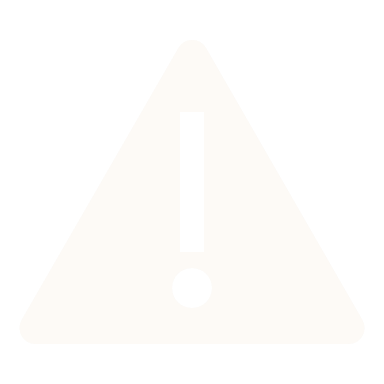 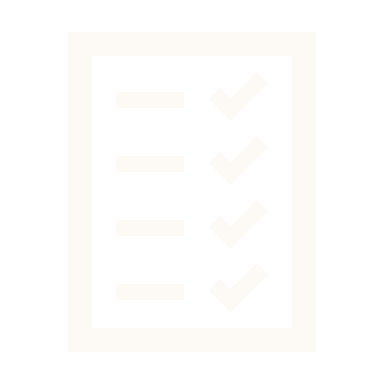 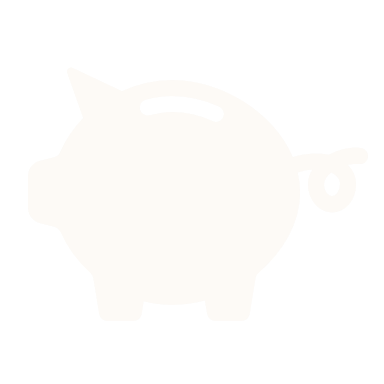 Critical infrastructure constructed with large public investment
Planning inadequacy, design flood capacity of old dams is not as per present standards
Climate change causing  extreme hydrometeorological
events
States/dam owners have not been able to provide sufficient budgets for O&M of dams and capacity building for Engineers
Unsafe dam constitutes a hazard to human life, ecology and public & private assets
Dam Failures in India
7
Earthen Dams (83%)
Concrete/Masonry Dams (17%)
No. of Dam Failure Incidents 
Piping / Bad Workmanship
Decades 
Breaching failure due to flooding
Others
The first dam failure was recorded in Madhya Pradesh in 1917 
when the Tigra dam  failed due to overtopping.

The worst dam disaster was the Machu dam (Gujarat) failure
 in 1979, in which about 2,000 people were reported dead.
43 No. of reported dam failures 
26 dams were of height less than 25 m
36  were Embankment Dams
Overtopping due to inadequate spillway capacity
Government of India initiatives in Dam Safety
8
1. Dam Safety Organizations(DSO), CWC
3. Dam Rehabilitation Programs
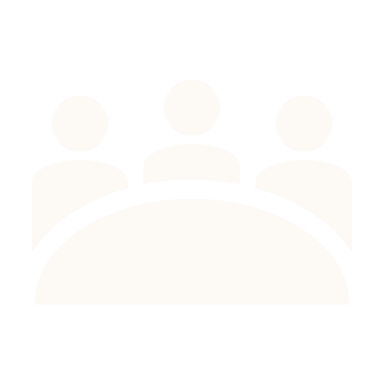 2. National Committee on Dam Safety (NCDS)
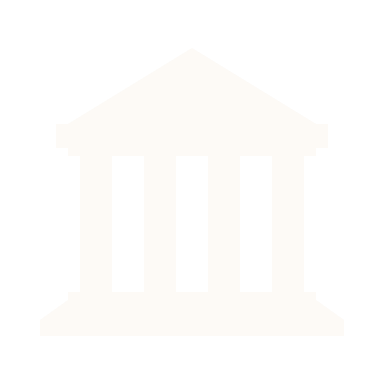 established in 1979 in CWC
working towards developing uniform dam safety protocols by laying down the standard guidelines/ manuals.
To assist the State Govts., and perform a coordinating and advisory role for States.
Dam Safety Assurance and Rehabilitation Project (DSARP) (1991-99) 
Dam Rehabilitation and Improvement Project (DRIP) Ph- I (2012-21) 
DRIP Ph-II & III (2021-31)
Setup in 1987 to evolve uniform, simplified dam safety procedures 
Act as a forum for the exchange of views on issues about dam safety amongst various stakeholders
4. Dam Safety Act, 2021
Effective from 30th Dec 2021
Provide for surveillance, inspection, operation and maintenance of the specified dam for the prevention of dam failure-related disasters
Provide for the constitution of national and state-level bodies for implementing the Act.
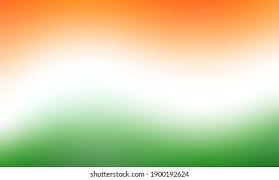 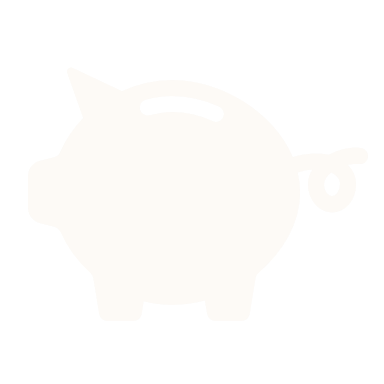 9
Regulations under Section 54(2) of DSA, 2021
the form, manner and time interval for forwarding the analysis of readings to the State Dam Safety Organisation 
the data requirements of hydro-meteorological stations in the vicinity of specified dams 
the data requirements of seismological stations in the vicinity of specified dams 
the suitable location and manner of collection, compliance, process and storage of data
the time interval of risk assessment studies to be carried out 
time interval for updating the emergency action plan 
the time interval for the comprehensive safety evaluation of specified dams 
the mandatory review of design flood of existing specified dams 
the mandatory site specific seismic parameter studies of existing specified dams
the measures necessary to ensure dam safety by every owner of dam other than specified dams
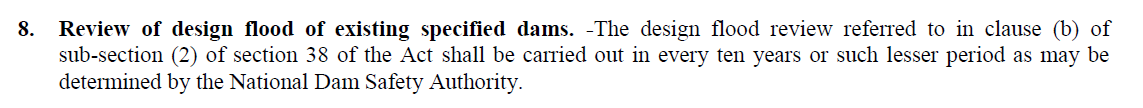 Source: Gazette Notification dated: 13.03.2024
What is Design Flood ?

The design flood refers to the flood event or flow condition used as the basis for designing hydraulic structures such as dams, bridges, culverts, and levees. 
It is the flood for which the dam should be safe against overtopping and structural failure.
Overview of Design Flood Estimation Study
Return Period Flood
Design floods are often associated with a specific return period, which indicates the likelihood of the flood event occurring within a given timeframe. For example, a 100-year design flood has a 1% chance of occurring in any given year, while a 500-year design flood has a 0.2% chance of occurring annually.
Standard Project Flood ( SPF ) 
It is the flood that may be expected from the most severe combination of hydrological and meteorological factors that are considered reasonably characteristic of the region and is computed by using the Standard Project Storm (SPS). 
Probable Maximum Flood ( PMF ) 
It is the flood that may be expected from the most severe combination of critical meteorological and hydrological condition that are reasonably possible in the region and is computed by using the Probable Maximum Storm which is an estimate of the physical upper limit to maximum precipitation for the basin. This is obtained from transposition studies of the storms that have occurred over the region and maximising them for the most critical atmospheric conditions.
11
1) Salient features of the project
	Latitude & Longitude
	Gross Storage
	Hydraulic head

2) Criteria to select the design flood-
	IS 11223-1985- for Dams
	IS 6966.1-1989- For Barrages 
	IS 14815 -2000- For Diversion Structures
Steps in Design Flood Estimation Study
Criteria to select the design flood for Dams
3) Physiographic parameters of Project
	Catchment Area
	Longest Flow Path
	Centroidal Longest Flow Path
	Equivalent Stream Slope

4) Methodology of Design Flood Estimation
	Empirical Methods- Ryves Formula, 
	Dickens Formula, Inglis Formula
	Flood Frequency Method
	Hydro-meteorological Method
Steps in Design Flood Estimation Study
5) Estimation of Unit hydrograph for Catchment (for hydro-meteorological approach)
	From Observed short duration 	concurrent rainfall –runoff data
	SCS method, Clark Uh method etc.
	From Flood Estimation Reports 	published by CWC

6) Design Storm Estimation
	From PMP Atlas
Steps in Design Flood Estimation Study
7) Distribution of design storm
	Time distribution coefficients -From PMP Atlas

8) Reverse Critical Sequencing of rainfall

9) Loss Rate and Base Flow- From FER

10) Convolution/ Channel Routing
Steps in Design Flood Estimation Study
What is Projection??
17
It is the system of transformation of the spherical surface onto a plane surface. It is carried out by an orderly and systematic representation of the parallels of latitude and the meridians of longitude of the spherical earth or part of it on a plane surface on a conveniently chosen scale.
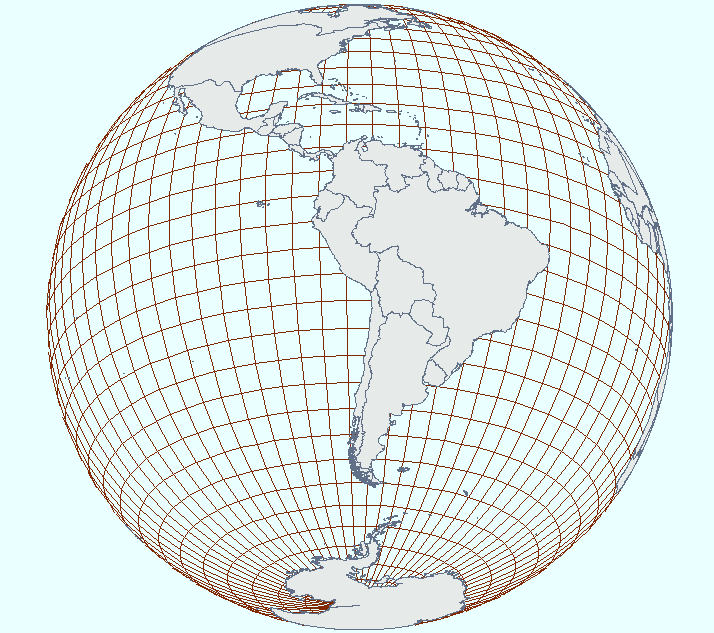 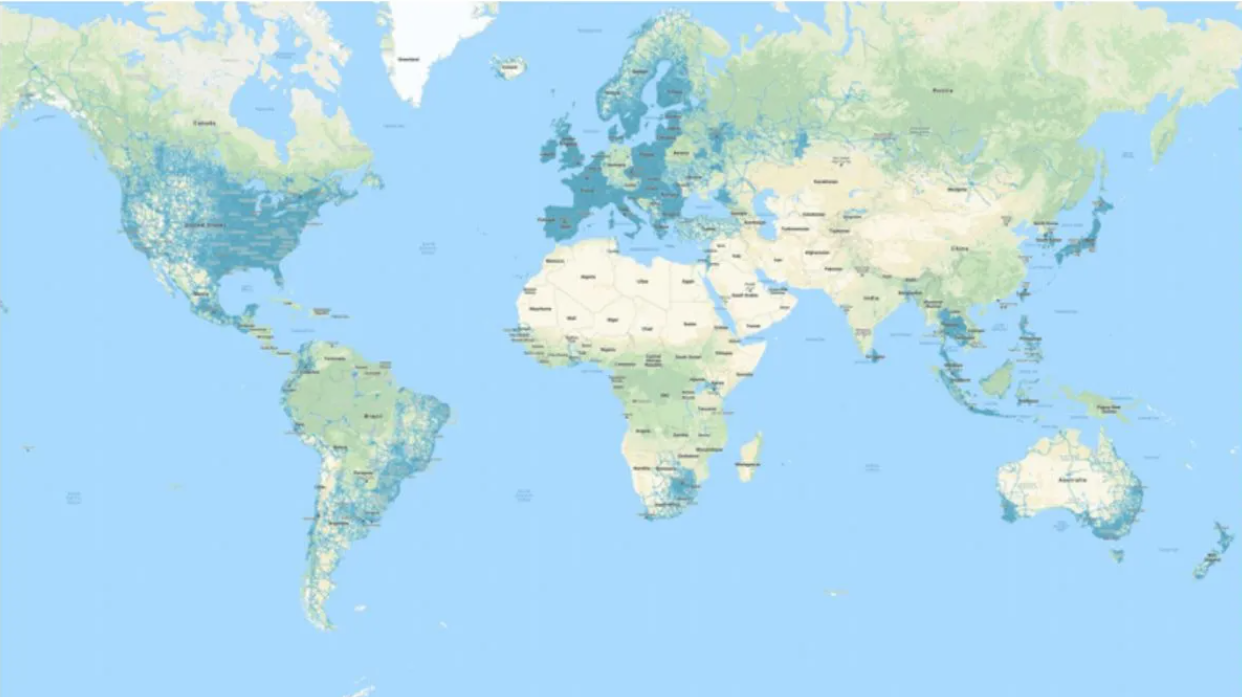 Need for map projection ??
18
The earth is a spheroid.
The best model of the earth is a globe.
Drawbacks:
Not easy to carry nor minor details be shown on it
Not good for making planimetric measurement(distance, area, angle)
Not able to study any area/region
Need for map projection.....
19
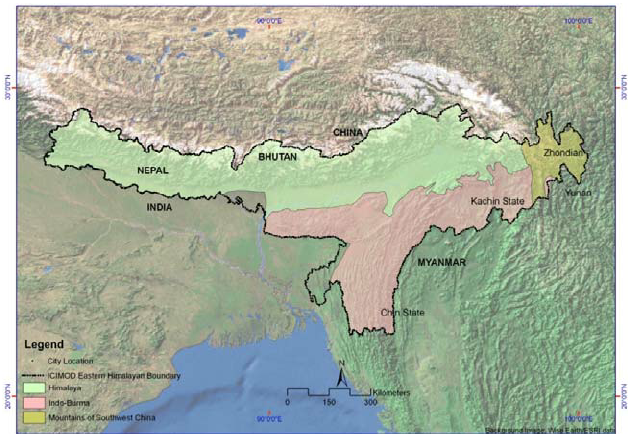 Maps are flat
good for making planimetric measurement(distance, area, angle)
Scalable
easy to carry
Limitations of map projections
20
How to transfer these lines of latitude and longitude on a flat sheet ?
To avoid distortions i.e.  
To maintain global properties:
(i) Distance between any given points of a region;
(ii) Shape of the region; 
(iii) Size or area of the region in accuracy;
(iv) Direction of any one point of the region bearing to another point.
Classifications of Map Projections
21
Map Projections may be classified on the following bases:
Drawing Techniques
Developable Surface
Global Properties, and 
Source of Light
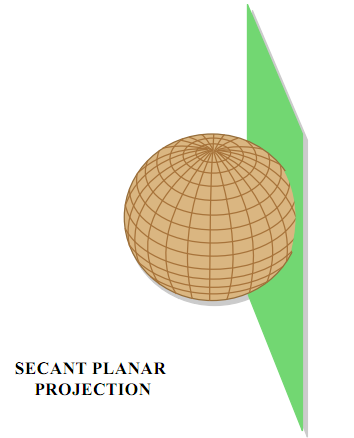 Based on  Developable surface
22
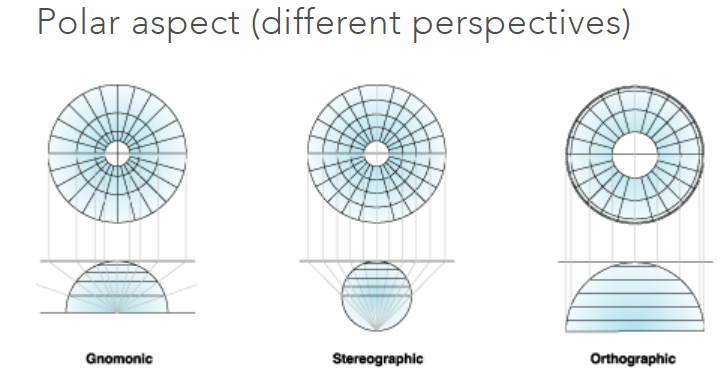 On the basis of nature of developable surface, the projections are classified as

Cylindrical,
Conical and
Zenithal/Azimuthal.
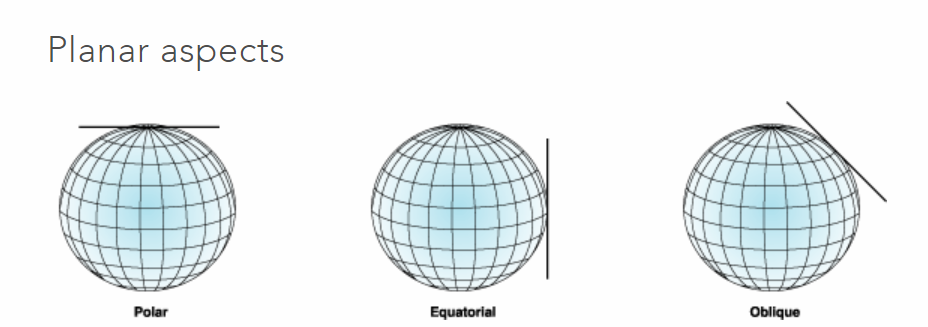 Cylindrical Projection
23
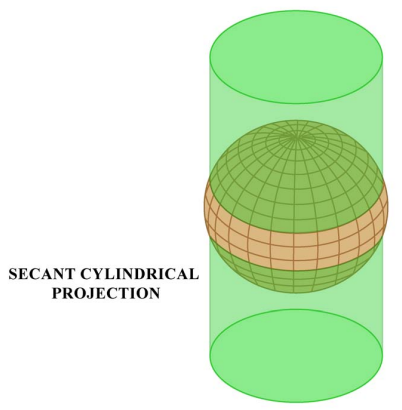 A paper-made cylinder covers the globe, and the parallels and meridians are projected on it. When the cylinder is cut open, it provides a cylindrical projection on the plane sheet.

Secant Cylindrical Projection
Earth intersects the cylinder on two small 
circles.  

All points along both circles have no 
scale distortion.
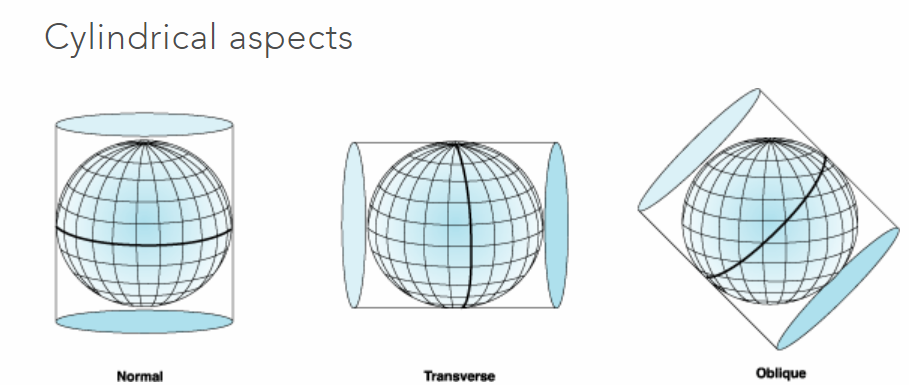 Conical Projection
24
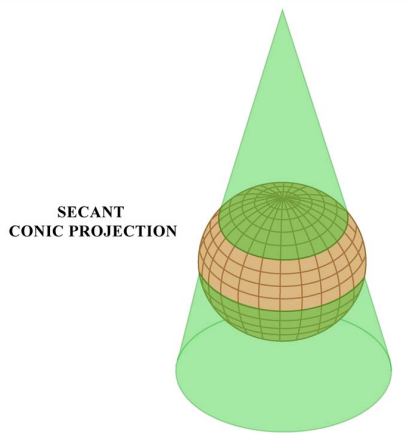 A Conical projection is drawn by wrapping a cone round the globe and the shadow of graticule network is projected on it. When the cone is cut open, a projection is obtained on
a flat sheet.
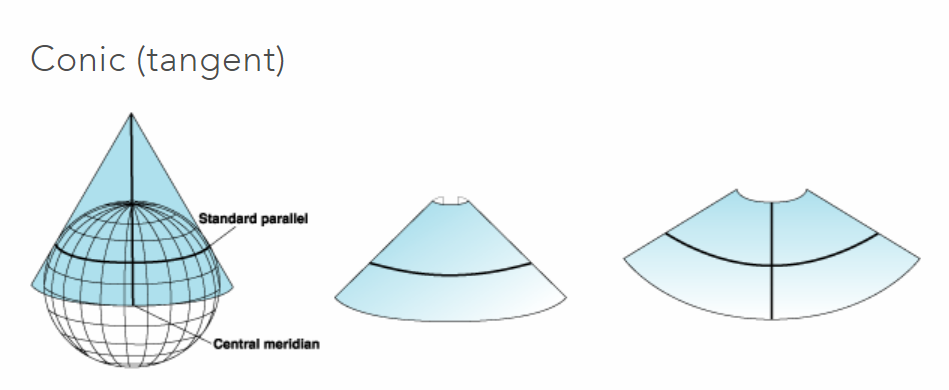 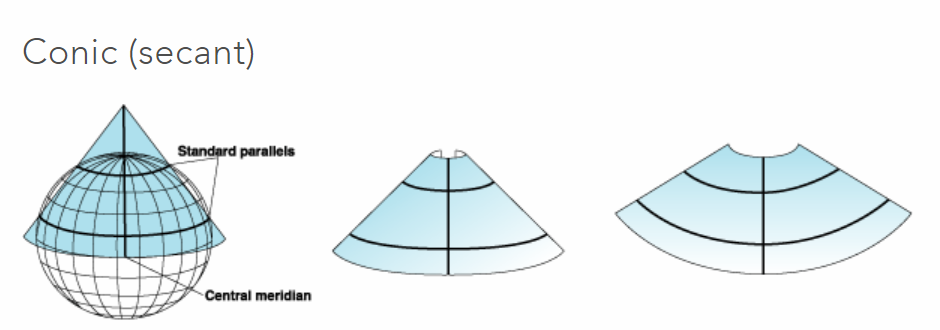 Azimuthal Projection
25
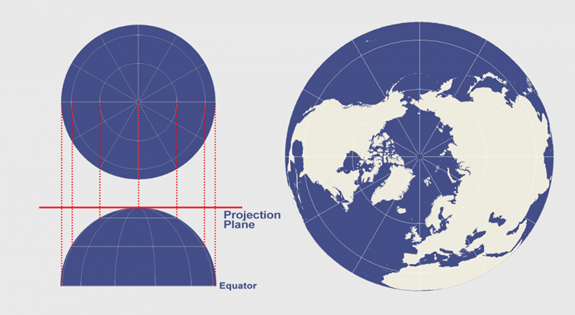 The azimuthal projection plots the surface of the Earth using a flat plane.
Some of the common perspective azimuthal projections include gnomonic, stereographic, and orthographic.
Orthographic projection distorts shape and area
Stereographic projection is conformal but the distortion of area and distance increases away from the center point of projection.
The Gnomonic projection isn’t equal area, equidistant, or conformal
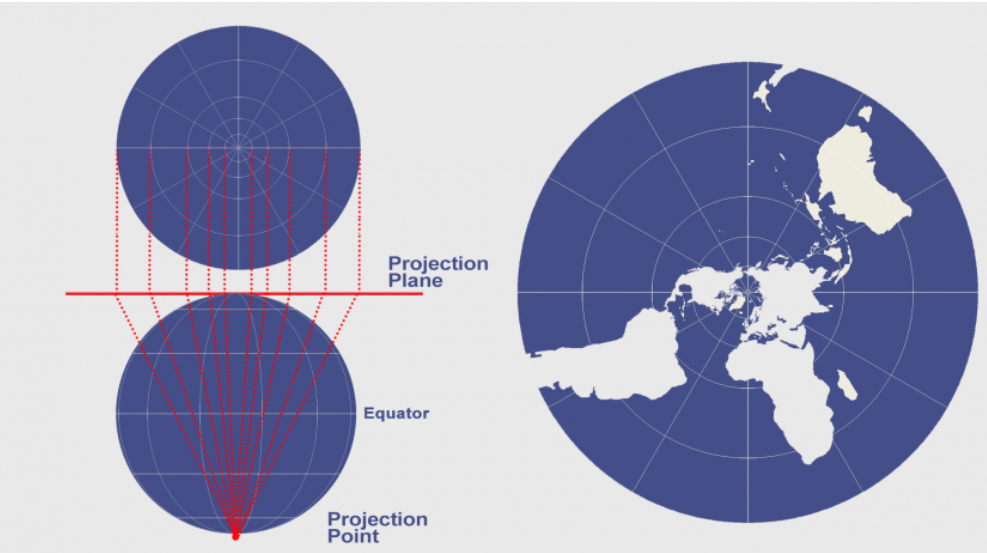 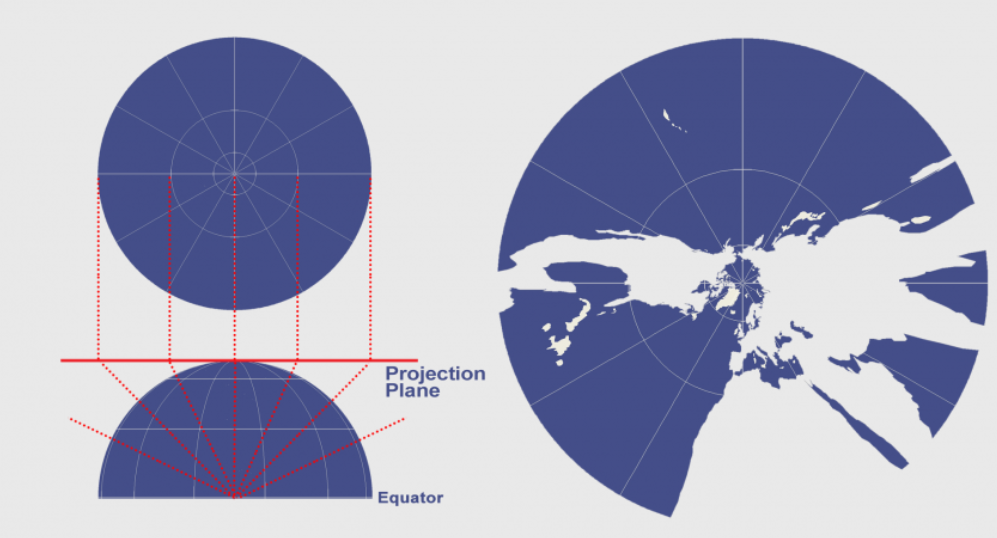 Scale distortion
26
Scale near intersections with surface are accurate

Scale between intersections is too small

Scale outside of intersections is too large and gets excessively large the further one goes beyond the intersections
What is a coordinate system?
27
A coordinate system is a reference system used to represent the locations of geographic features, imagery, and observations such as GPS locations within a common geographic framework.
Types of coordinate systems
28
There are two common types of coordinate systems used in GIS:

A global or spherical coordinate system such as latitude–longitude. These are often referred to as geographic coordinate systems.

A projected coordinate system based on a map projection such as transverse Mercator, Albers equal area, or Robinson, all of which (along with numerous other map projection models) provide various mechanisms to project maps of the earth's spherical surface onto a two-dimensional Cartesian coordinate plane. Projected coordinate systems are sometimes referred to as map projections.
What is datUM?
29
A datum provides a frame of reference for measuring locations on the surface of the earth. It defines the origin and orientation of latitude and longitude lines.
Whenever you change the datum, or more correctly, the geographic coordinate system, the coordinate values of your data will change. Here are the coordinates in degrees/minutes/seconds (DMS) of a control point in Redlands, California, on the North American Datum of 1983 (NAD 1983 or NAD83):
	34 01 43.77884 -117 12 57.75961
Here's the same point on the North American Datum of 1927 (NAD 1927 or NAD27):
	34 01 43.72995 -117 12 54.61539
The longitude value differs by approximately 3 seconds, while the latitude value differs by about 0.05 seconds.
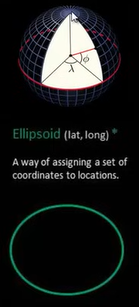 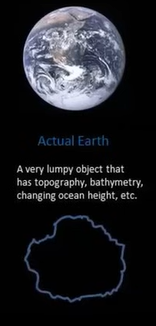 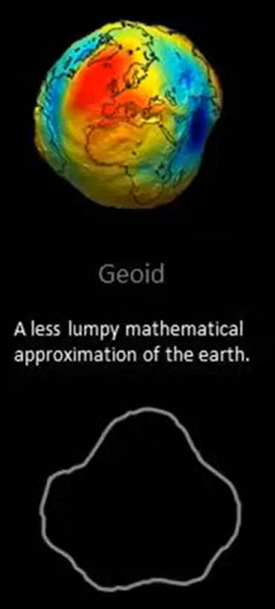 30
Ellipsoidal surface which envelops most of the earth surface is the WGS 1984 datum
WGS 84 Global Co-ordinate system
31
WGS stands for World Geodetic System
It is a latest Geocentric Datum, considering center of mass of earth as its origin
Lat/long system measures angles on spherical surfaces
600 east of PM
550 north of equator
Geographic (geodetic) latitude : Angle measured in the meridian plane between the equatorial (x, y)-plane and the surface normal at P

Geographic (geodetic) longitude : Angle measured in the equatorial plane between the zero meridian (X-axis) and the meridian plane of P

The WGS 84 meridian of zero longitude is 102 metres east of the Greenwich meridian at the latitude of the Royal Observatory.
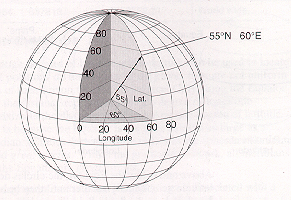 UTM Projection
32
Acronym of Universe Transverse Mercator

The UTM system divides the earth into 60 zones each 6 degrees of longitude wide

UTM zones extend from a latitude of 80° S to 84° N

In UTM zones are numbered 1 through 60, starting at the international date line (anti Meridian), longitude 180° and proceeding east. 

Zone 1 extends from 180° W to 174° W and is centered on 177° W

A square grid is superimposed on each zone. It's aligned so that vertical grid lines are parallel to the center of the zone, called the central meridian. 

UTM grid coordinates are expressed as a distance in meters to the east, referred to as the "easting", and a distance in meters to the north, referred to as the "northing".
UTM projection………
Conformal projection (shapes are preserved)

Cylindrical surface

Each zone having one central meridian

Zones are 6 degrees of longitude wide

Scale distortion is 0.9996 along the central meridian of a zone

There is no scale distortion along the the standard meridians

Scale is no more than 0.1% in the zone

Scale distortion gets to unacceptable levels beyond the edges of the zones
34
UTM projection………
UTM projection………
Eastings: 
The central meridian is assigned an easting value of 500,000 meters

Minimum and maximum easting values are: 166,000 m E and 834,000 m E at the equator.

Northings
UTM northing coordinates are measured relative to the equator 

For locations north of the equator the equator is assigned the northing value of 0 meters North

To avoid negative numbers, locations south of the equator are made with the equator assigned a value of 10,000,000 meters North. 

Maximum northing value is about 9300000 m at latitude 84N and about 1100000 m at 80S.
digital elevation data sets
37
There are several ways of modelling elevation:
Major among these are:

Digital Surface Model (DSM), 
Digital Terrain Model (DTM), and
Digital Elevation Model (DEM).
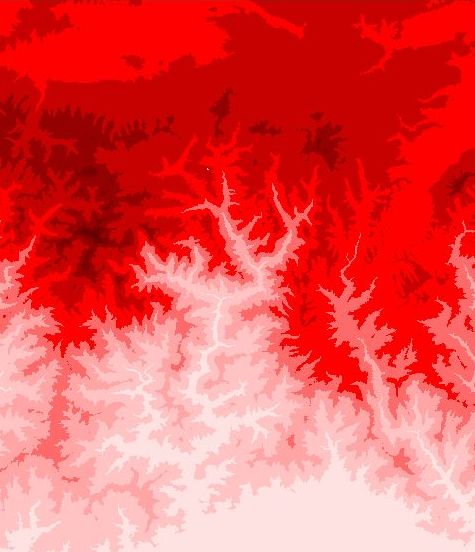 Digital SURFACE Model
38
(DSM) is an elevation model that displays surface height.
It displays any existing surface shapes like tree height, buildings, structures and any object on the ground.
A DSM is particularly useful in 3D modelling of telecommunications, smart city, urban planning and aviation.

DSMs can be obtained from stereoscopic satellite images, stereoscopic digital aerial photographs with different resolutions, and LiDAR (Light Detection and Ranging) technology.
Digital Terrain Model
39
DTM typically augments a DEM, by including vector features of the natural terrain, such as rivers and ridges. A DTM may be interpolated to generate a DEM, but not vice versa.
Vegetation, buildings and other man made features are removed.
DTM becomes powerful tool in earth and engineering sciences.
Photogrammetric processing of aerial and space stereo images is commonly used to create DTMs.
Digital Elevation Model
40
DEM is a gridded raster data and a three-dimensional representation of a terrain, which filters out and excludes terrain vector features (i.e. streams, break lines, and ridges) and all ground objects, both built (power lines, buildings, and towers) and natural (trees and other types of vegetation)
DEMs can be generated from remotely sensed data collected by satellites, drones, and planes and commonly through laser scanning (LiDAR), geodetic surveying, or radar interferometry (InSAR).
41
Sources for Elevation data set (DEM)
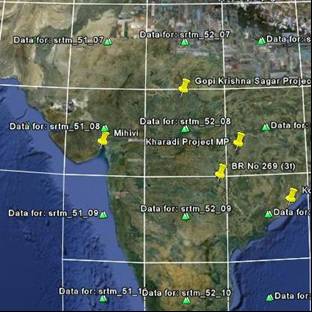 Digital Elevation Model of different specifications are freely available and can be download from the link given below:

	For 90m SRTM DEM 
90 m DEM available as 5 degree x 5 degree tiles, in geographic coordinate system - WGS84 datum-raster data model
https://srtm.csi.cgiar.org/srtmdata/

For 30 m SRTM DEM may be download from the link below after registration
https://earthexplorer.usgs.gov/
42
Thank you